Virial Theorem
LL2 Section 34
Trace of field part of energy momentum tensor vanishes
v = speed of given mass element, a function of position
Equality holds in vacuum
Va = speed of ath particle
Conservation law
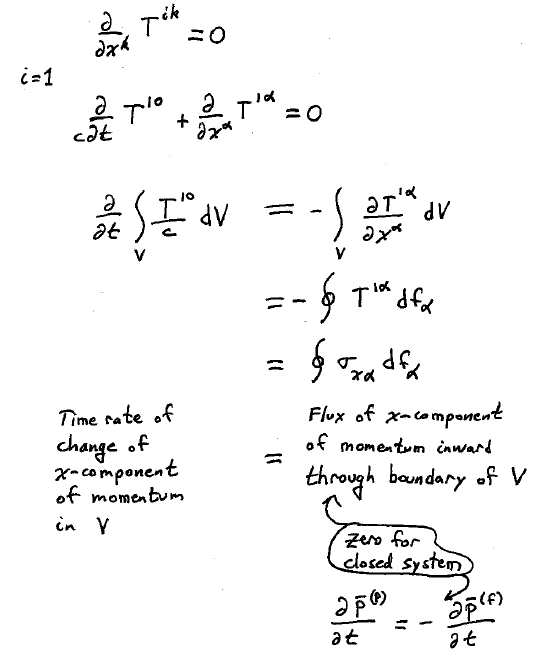 Closed system: finite particle motion, fields vanish at infinity.
Time average of space part
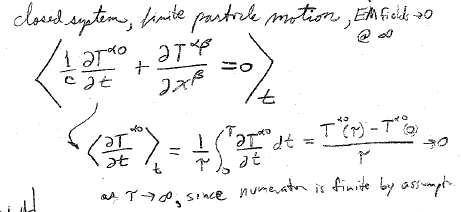 0
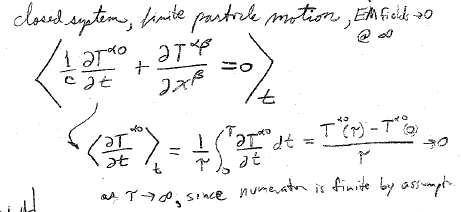 Since numerator is finite by assumption
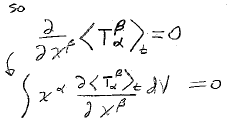 So
For any a
Integration by parts
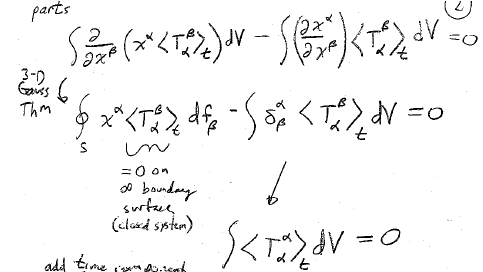 3D Gauss theorem
=0 on boundary surface at infinity (closed system)
Add time component
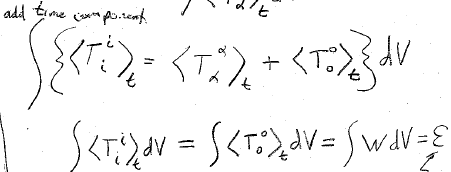 Total energy of the system
including potential energy of Coulomb interaction
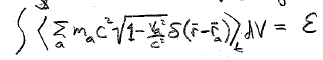 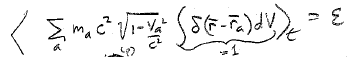 Relativistic virial theorem
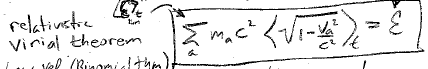 Low velocity (using binomial theorem)
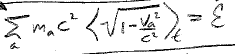 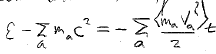 average kinetic energy = negative of (total energy – rest energy)
<T> = -(e – e0)
Compare classical virial theorem for Coulomb interactions
<T> = -<U>/2  			from LL1 Mechanics Section 10
e = T + U = <T> + <U> = <T> - 2<T>
<T> = -e